Астатический MPC-регулятор без ограничений
Статическая ошибка регулирования
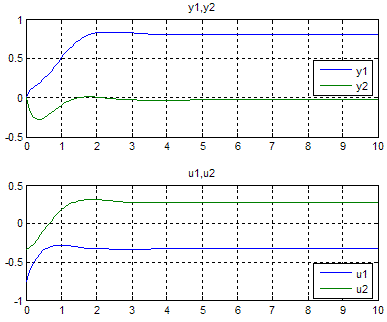 Функционал качества для астатического MPC-регулятора без ограничений
Можно доказать (мы этого делать не будем), что если минимизировать критерий качества относительно приращений управляющего воздействия, то будет управление без статической ошибки.
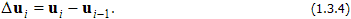 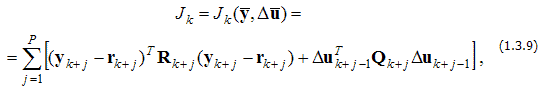 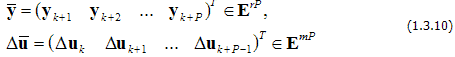 Переход к модели в приращениях
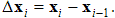 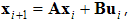 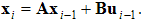 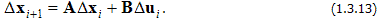 Рассмотрим приращение вектора измерений:
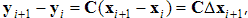 Откуда сам вектор измерения имеет вид:
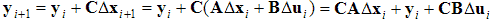 Переход к модели в приращениях
Что равносильно:
Итак, получили новую модель в пространстве состояний:
Размять мозг
Вернуться на прошлый слайд с посчитать размерности матриц
Критерий управления для модели в приращениях
Астатический MPC
Базовая задача MPC
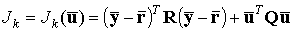 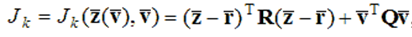 Последовательность векторов
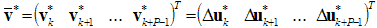 это оптимальная программная последовательность изменений управляющих переменных на i-ом шаге процесса управления в задаче. непосредственно на объект на i-ом шаге подается управление
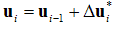 Критерий управления для модели в приращениях
Астатический MPC
Базовая задача MPC
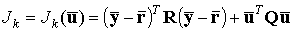 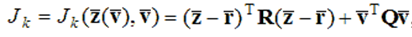